Greve
Um debate necessário para organizar a luta da nossa categoria
O que é greve?
Definição
Greve é o único momento em que os trabalhadores conseguem exercer o controle de sua capacidade de trabalho de forma autônoma no exercício de sua atividade profissional. (Ricardo Antunes)

Coleção primeiros passos-  Greve
Greve e luta: Capital X Trabalho
Pilares do capitalismo:

1.Propriedade privada de meios de produção;

2. Compra e venda de mercadorias, em especial, a principal mercadoria: Força de trabalho;

3. Subordinação e controle da Força de Trabalho- Hierarquização;
A importância da nossa greve
Tipos de greve
Greve por local de trabalho;

Greve por categoria;

Greve ramo;

Greve intercategorias;

Greve Geral;
Greve no SINASEFE
1. Condições de trabalho- salário;
Extinção de cargos- decretos;
Sobrecarga de trabalho e concurso público;
Controle do trabalho- ponto eletrônico, licença capacitação;
2. Reforma administrativa;
3. Future-se;
4. Militarização da educação/ Escola sem partido/ Reforma do ensino médio- BNCC;
5. Emenda Constituicional 95 e verbas para os institutos.
Qual é a fonte dos ataques?
Realinhamento político da rede federal 
(Governo + Empresários + Gestores)


Autonomia sindical;
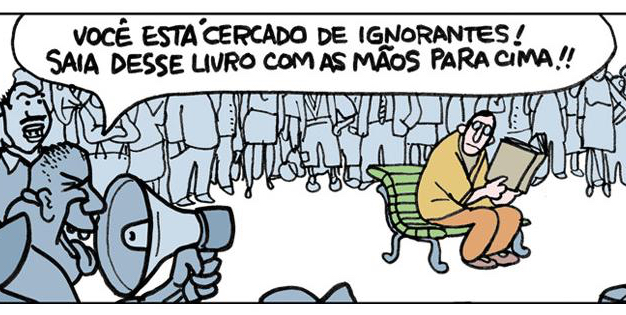 Cenários
Categoria dividida;
Medo;
Apatia
Setor mais avançado;

Greve pra dentro e pra fora;
Greve com mobilização
Dia 18 de março, puxar e potencializar a greve!
Tempos de greve... Quando fazer uma greve?
Greve é a ultima instancia?...

Quando o governo está forte ou fraco?...

Só se faz greve quando esgotaram todas as negociações?....

Quando Fazer a NOSSA greve?????????